KAVYA SANATI
I. HAFTA
HİN 405  KLASİK SANSKRİT EDEBİYATI TARİHİ

Ankara Üniversitesi
Dil ve Tarih-Coğrafya Fakültesi
Hindoloji Anabilim Dalı
Prof. Dr. H. Derya Can
Klasik Sanskrit Edebiyatı Tarihi: Kavya Sanatı
Klasik Sanskrit Edebiyatında Kavya; “Süslü Şiir” ya da “Edebi Şiir” anlamlarına gelir. Ayrıca Saray şiiri olarak da bilinir. Genellikle etkin, akıcı  konuşma sanatındaki gösterişli anlatım üslubu olarak tanımlansa da edebi açıdan kavya ile ilk hedeflenen, anlatımın etkileyiciliğinden çok şekil güzelliğidir.
Klasik Sanskrit Edebiyatı Tarihi : Kavya Sanatı
Kavya sadece şiir türündeki edebi eserler için değil aynı zamanda dram biçimindeki eserler için de kullanılan bir sanat biçimidir. Öyle ki Kalidasa’nın Kavya ekolünün en iyi örneklerini verdiği şiirsel eserlerinin yanı sıra dram türündeki eserlerinin de Klasik Sanskrit Edebiyatındaki yeri bir hayli önemlidir.
Klasik Sanskrit Edebiyatı Tarihi : Kavya Sanatı
Sanskrit edebiyatında Natya kelimesi genellikle dram sözcüğünün karşılığı olarak verilir. Dram yazımı ile ilgili teknik bilgiler veren Natyaşastra’nın ise zaman içinde gelişen Kavya’nın temel öğretilerini barındırdığı düşünülür. 
	
	Örneğin,
Klasik Sanskrit Edebiyatı Tarihi : Kavya Sanatı
Natyaşastra genel olarak erkek ve kadın rollerindeki artistlerin doğal davranışlar içinde olmalarını tercih ederken diğer karakterlerin -dansçı ve şarkıcıların- konuşmalarında, jest ve mimiklerinde abartılı davranış ve söylemlerde bulunulmasını yani bir seviyeye kadar yapmacıklığa izin verir. Bunun sebebi olarak sanatsal kaygılar gösterilir.
Klasik Sanskrit Edebiyatı Tarihi : Kavya Sanatı
Sahnedeki bu yapmacık uygulamalara oyuncunun kendi kendine konuşması ya da monologlar da ek olarak gösterilir. Realistler bunları yapay bulabilir. Ancak oyunların sergilenişi sırasında izleyicilerin aşırı bir şekilde realizm isteklerinin bulunmadığı ayrıca salt realizmin tiyatrosal performansı engellediği konusunda görüş birliği vardır. Natyaşastra’da da bu sebeple salt realizme karşı çıkılmıştır. Ancak bu durum Kavya ekolünün temel kavramlarından biri olarak karşımıza çıkar.
Klasik Sanskrit Edebiyatı Tarihi : Kavya Sanatı
En iyi dram yazarlarından Bhasa, Kalidasa, Şudraka ve Vishakhadatta’nın eserleri incelendiğinde de yerinde abartılarla kazandırılan sanatsal başarılar Kavya sanatının göstergesi olarak karşımıza çıkar.
Klasik Sanskrit Edebiyatı Tarihi : Kavya Sanatı
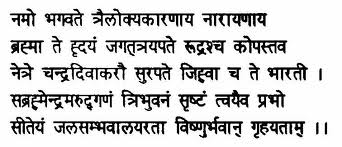 Klasik Sanskrit Edebiyatı Tarihi : Kavya Sanatı
Saray şiirinin en eski örnekleri Ramayana’da görülmektedir. Hintliler tarafından ilk kavya şairi olarak Valmiki ve ilk şiir olarak da Ramayana gösterilmektedir. Gerçekten de Ramayana Kavya sanatı özelliklerini fazlasıyla bünyesinde barındırır. 
 		Kavya formunun önemli özellikleri ise şöyle özetlenebilir:
           *  Tasvir Yoğunluğu
		*  Uzun ama okuyucuya zevk veren cümleleri
		*  Söz sanatları
Klasik Sanskrit Edebiyatı Tarihi : Kavya Sanatı
*  Güneşin doğuşu ve batışı, mevsimlerin büyüsü ya da mehtaplı geceler gibi metaforların dolaylı anlatımı.
		* Şiirin formundaki bu zenginlik, genellikle şiirin konusunun arka planda kaybolmasına neden olur. Ayrıca anlam kargaşasına da yol açabilir. Yani şairin ne anlatmak istediği tam olarak anlaşılamayabilir. Ancak bu durum bir pradox değil aksine Kavya şiirinin önemli bir özellidir. Hatta şair ne kadar çok bu durumu sağlayabiliyorsa o kadar başarılıdır.